Додавання зображень із файлу та їх форматування.
За навчальною програмою 2017 року
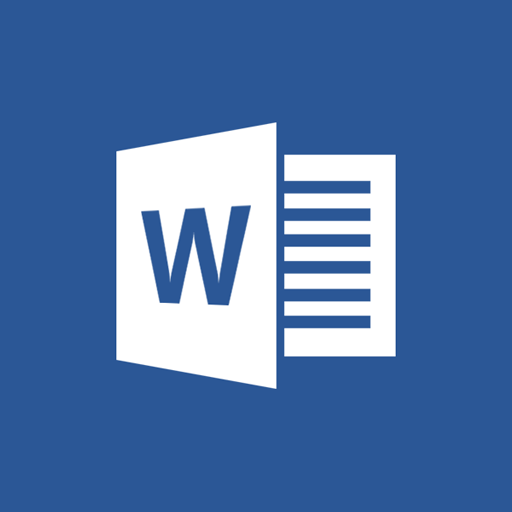 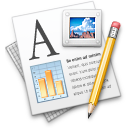 Урок 16
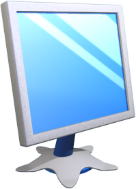 Як вставити малюнокдо текстового документа
Розділ 3 § 16
Часто до текстового документа додають графічні об'єкти:
фото
малюнки
схеми
діаграми тощо.
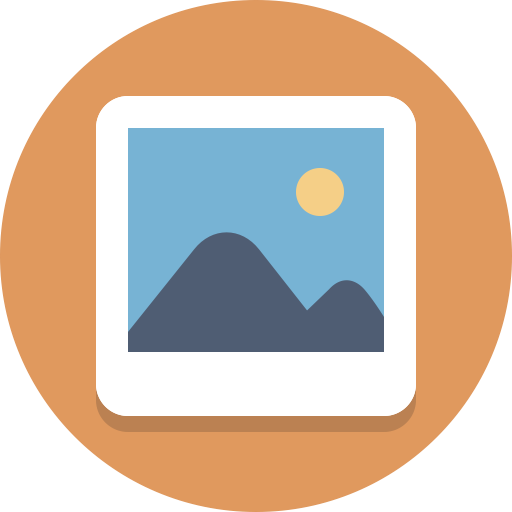 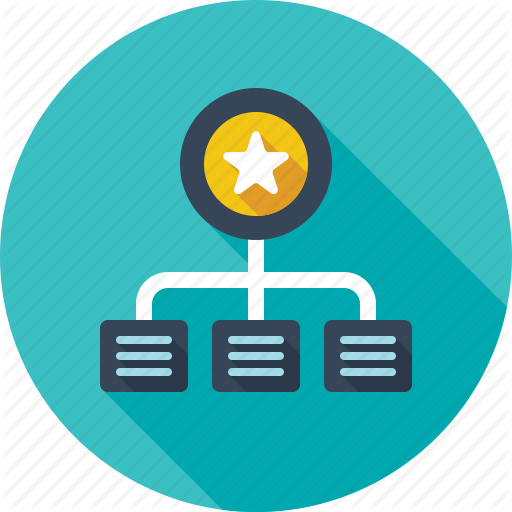 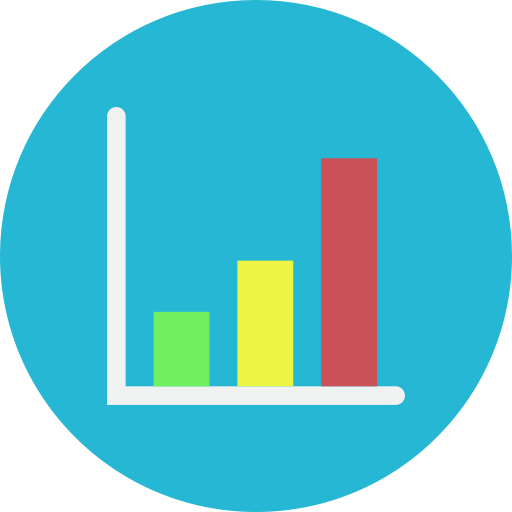 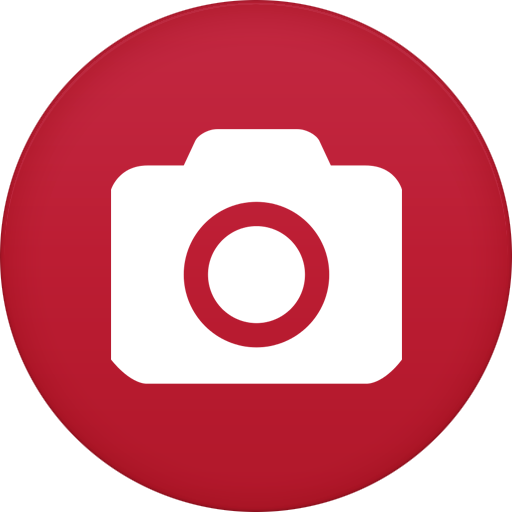 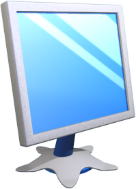 Як вставити малюнокдо текстового документа
Розділ 3 § 16
У текстовому процесорі Microsoft Word додати потрібні графічні об'єкти до тексту можна за допомогою інструментів групи Ілюстрації, що розміщуються на вкладці Вставлення.
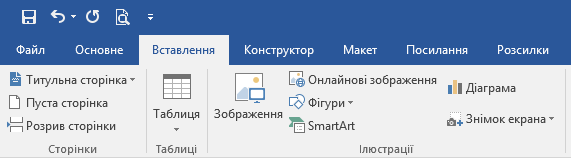 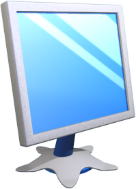 Як вставити малюнокдо текстового документа
Розділ 3 § 16
До текстового документа можна додавати такі графічні об'єкти:
малюнки з файла
різноманітні графічні фігури
діаграми SmartArt
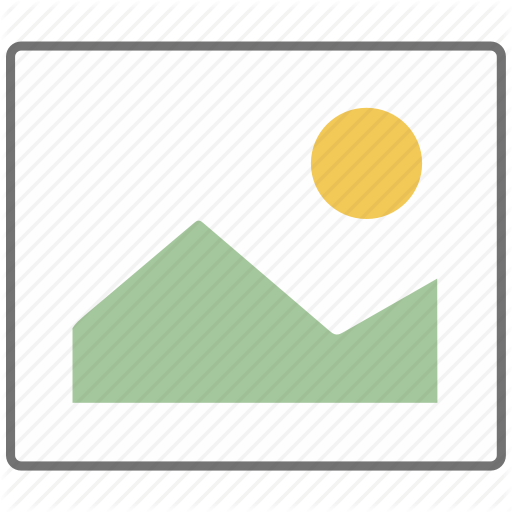 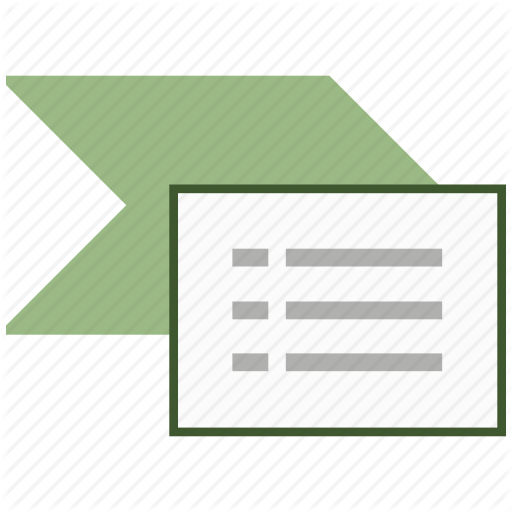 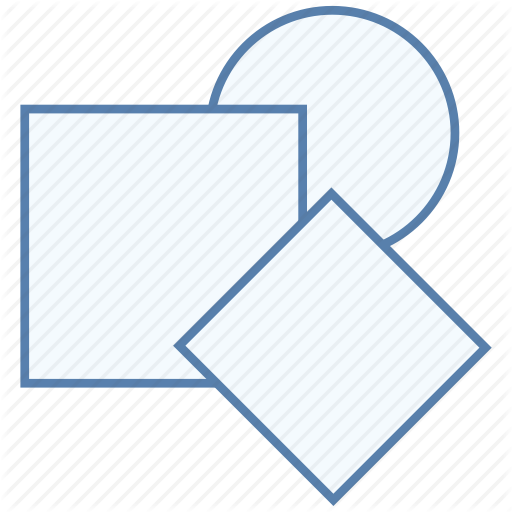 Потім такі об'єкти можна форматувати: змінювати розмір і кольори ліній, спосіб розташування в тексті тощо.
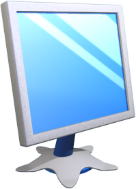 Додавання малюнка із файлу
Розділ 3 § 16
1. Перейти на вкладку Вставлення
2. Вибрати команду Зображення
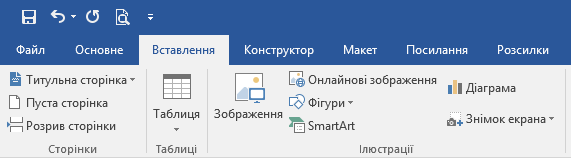 3. Вибрати файл зображення
4. Натиснути кнопку Вставити
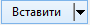 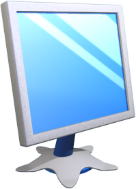 Вікно Вставлення зображення
Розділ 3 § 16
Вибрати папку
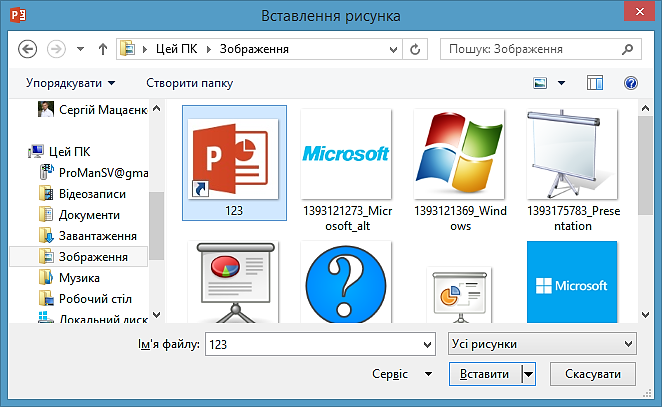 Область відтворення змісту обраної папки
Кнопка Вставити
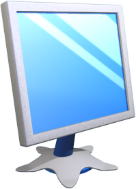 Як вставити малюнокдо текстового документа
Розділ 3 § 16
Для вставлення в документ геометричних фігур (прямокутників, овалів, ліній, зірок тощо) використовують інструмент Фігури;
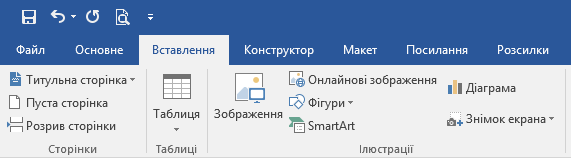 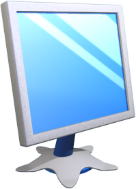 Як вставити малюнокдо текстового документа
Розділ 3 § 16
Для створення схем/діаграм використовують інструмент SmartArt, і колекцію шаблонів, які відображаються у вікні Вибір рисунка SmartArt.
Рисунки SmartArt використовують для наочного й більш цікавого подання матеріалу.
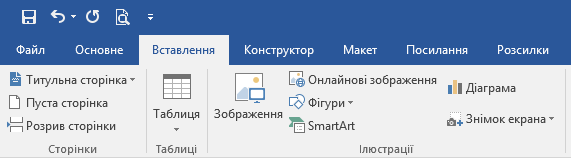 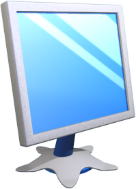 Як вставити малюнокдо текстового документа
Розділ 3 § 16
Колекція шаблонів
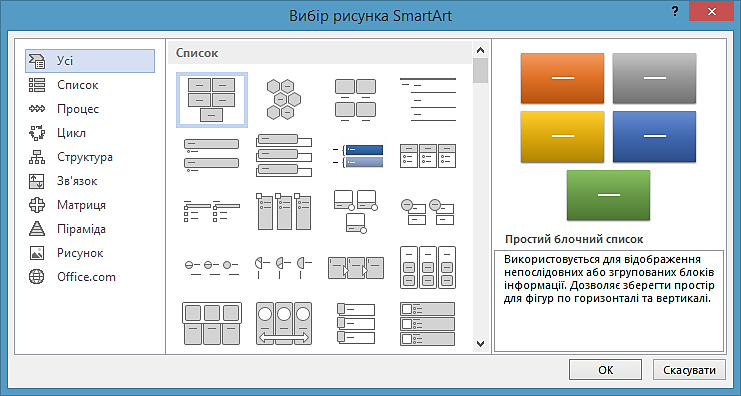 Ескізи шаблонів
Підказки
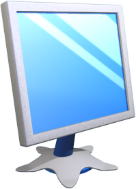 Як вставити малюнокдо текстового документа
Розділ 3 § 16
Вставлене зображення можна видалити.
Щоб видалити зображення, його потрібно виділити та натиснути клавішу Delete або BackSpace.
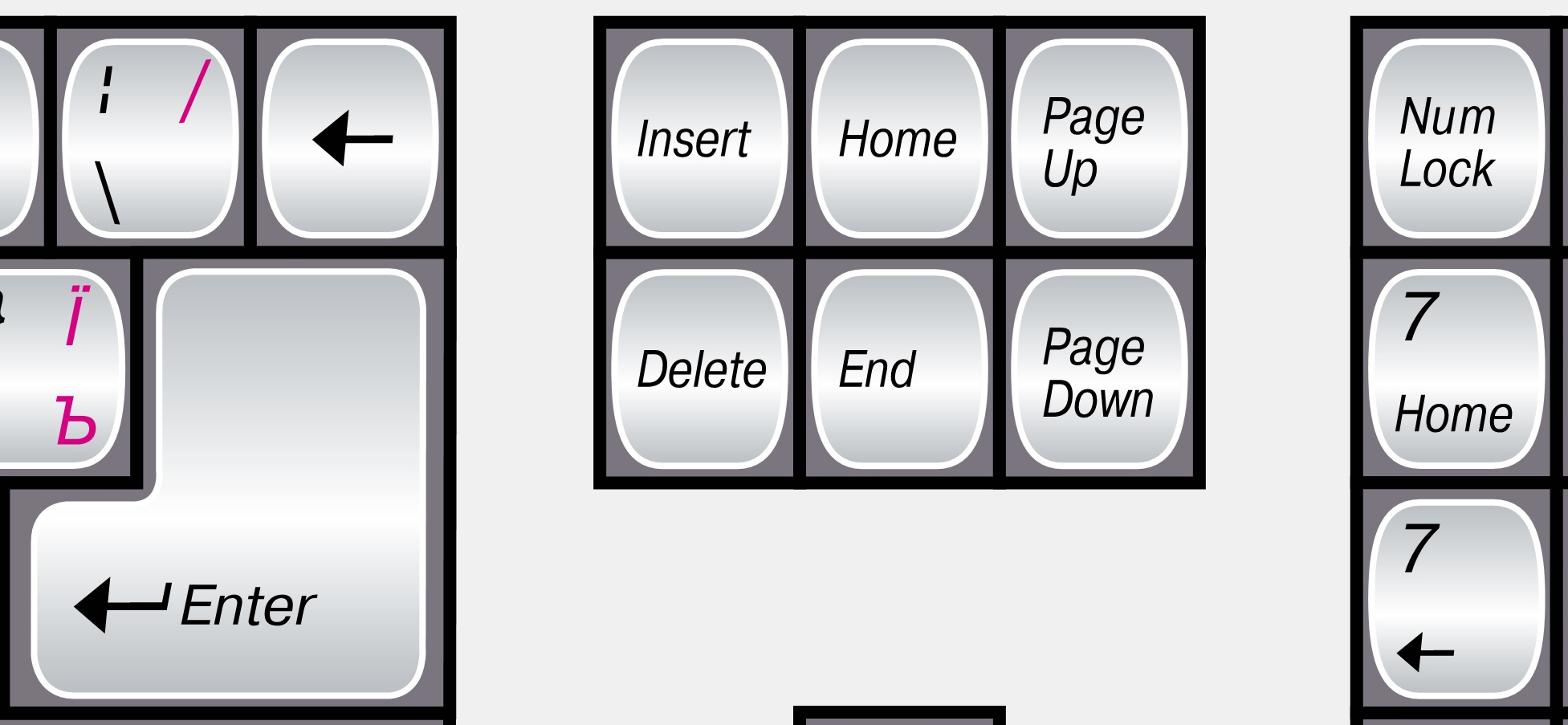 BackSpace
Delete
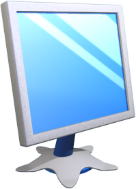 Які параметри форматування зображень можна змінювати?
Розділ 3 § 16
При вставленні зображення до текстового документа слід вказати спосіб:
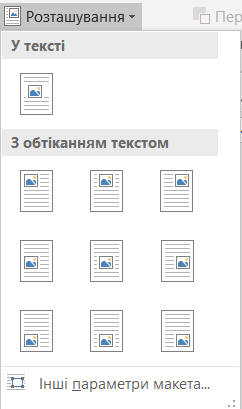 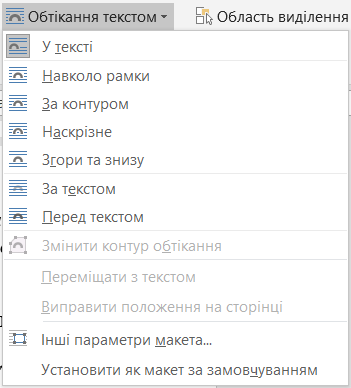 розташування зображення
обтікання текстом
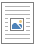 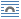 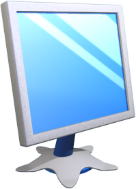 Які параметри форматування зображень можна змінювати?
Розділ 3 § 16
Інструменти для зміни  розташування зображення на сторінці в середовищі Microsoft Word можна обрати у групі Упорядкування вкладки Формат. Ця вкладка з'являється на стрічці інструментів при виділенні будь-якого графічного об'єкта.
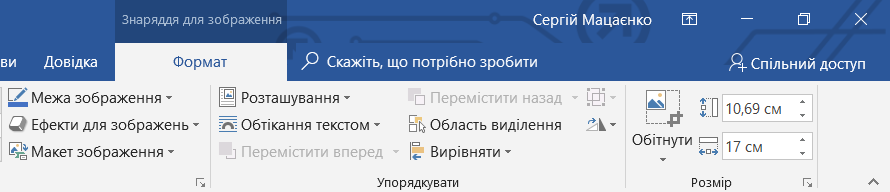 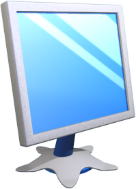 Які параметри форматування зображень можна змінювати?
Розділ 3 § 16
Окрім інструментів групи Упорядкування, на вкладці Формат розташовані інші інструменти форматування графічних об'єктів.
Наприклад, у групі Настроювання можна обрати інструменти для зміни яскравості й контрастності зображення або взагалі перефарбувати його.
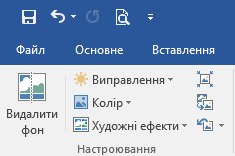 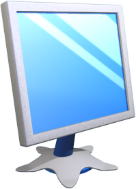 Які параметри форматування зображень можна змінювати?
Розділ 3 § 16
А в групі Стилі рисунків — задати тінь, нахил, розмивання, вигляд контурів та інші ефекти.
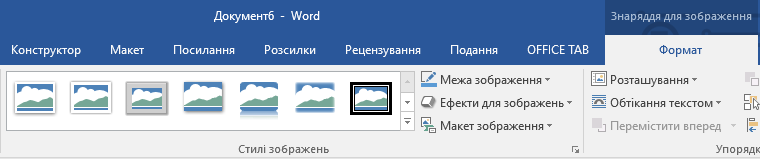 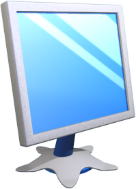 Які параметри форматування зображень можна змінювати?
Розділ 3 § 16
Група Розмір містить інструменти для вирізання фрагментів малюнків і встановлення їх висоти і ширини.
Дізнатися більше про призначення всіх інструментів можна з довідки текстового процесора.
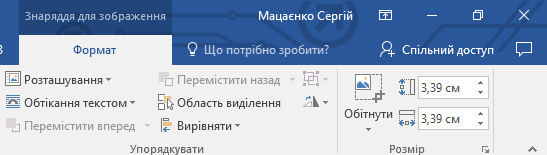 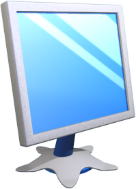 Які параметри форматування зображень можна змінювати?
Розділ 3 § 16
Розмір зображень можна змінювати за допомогою протягування за маркери зміни розміру, що розташовані навколо виділеного зображення. Різні текстові процесори також надають можливість форматування графічних зображень за допомогою вказівок контекстного меню.
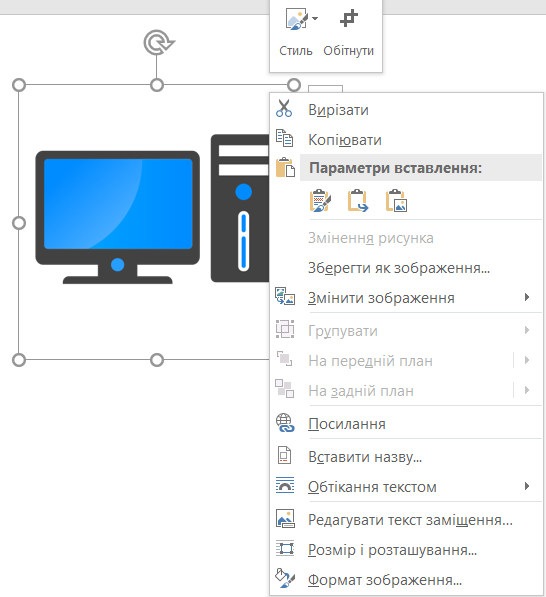 Маркер зміни розмірів
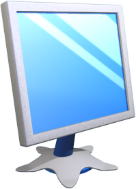 Як пронумерувати сторінки текстового документа?
Розділ 3 § 16
Якщо текст складається з кількох сторінок, то їх слід нумерувати. Для цього в Microsoft Word використовують інструмент Номер сторінки, який міститься на вкладці Вставлення у групі Колонтитули.
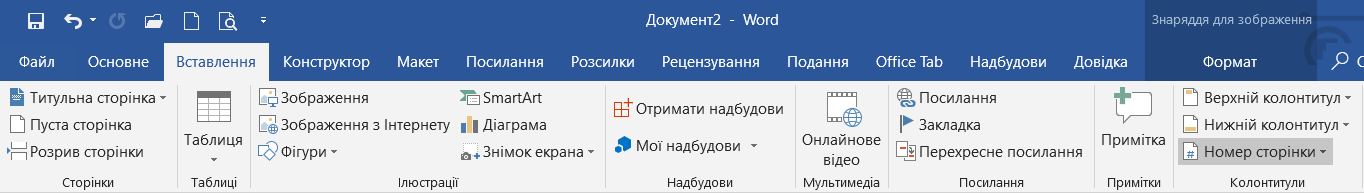 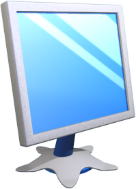 Як пронумерувати сторінки текстового документа?
Розділ 3 § 16
Колонтитули — це області, розташовані на полях кожної сторінки документа.
Найчастіше колонтитули використовують для вставлення номерів сторінок у текст. При цьому в користувача немає потреби вводити окремо номер кожної сторінки — нумерація відбувається автоматично.
Колонтитули можуть містити:
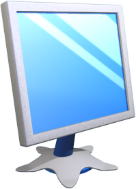 Як пронумерувати сторінки текстового документа?
Розділ 3 § 16
Для вставлення номера сторінки до колонтитула потрібно вибрати зі списку його місце розташування та шаблон оформлення.
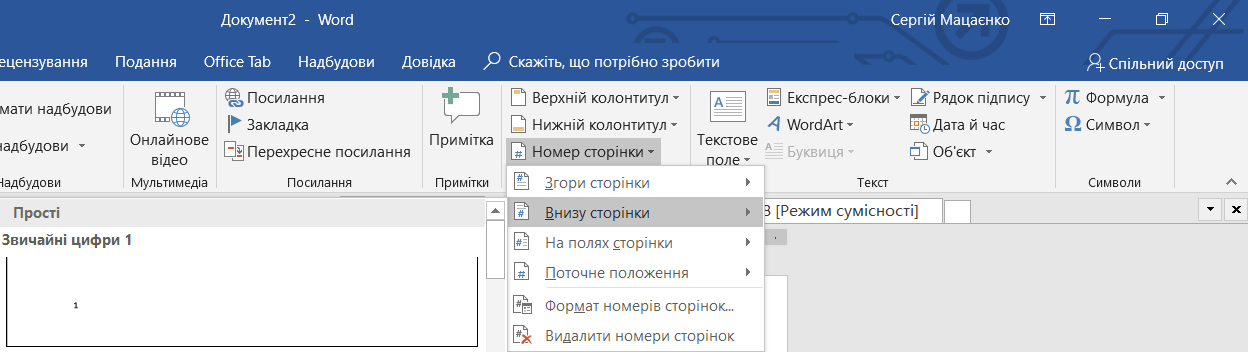 Шаблон оформлення
Місце розташування
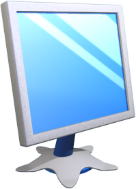 Як пронумерувати сторінки текстового документа?
Розділ 3 § 16
Деякі шаблони оформлення крім номера сторінки містять графічні фігури. Так оформлюють номери сторінок, наприклад, у художній літературі.
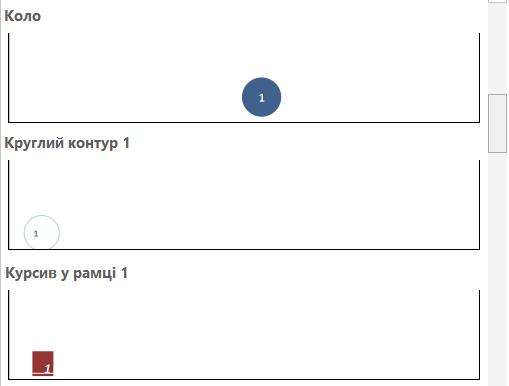 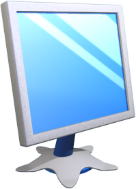 Як пронумерувати сторінки текстового документа?
Розділ 3 § 16
Для підтвердження вибору шаблону номера сторінки слід натиснути кнопку Закрити колонтитули, яка міститься у правому верхньому куті стрічки.
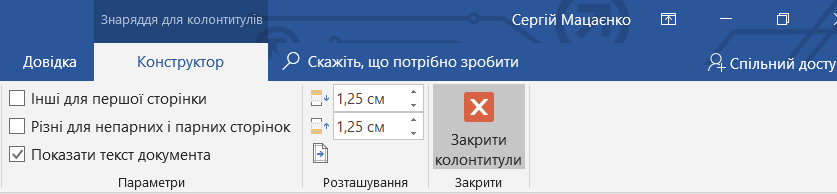 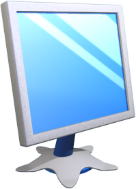 Дайте відповіді на запитання
Розділ 3 § 16
Які графічні об'єкти можна вставляти в текстовий документ? Які інструменти текстового процесора використовують для цього?
Значення яких параметрів форматування зображення в тексті можна змінювати?
Як можна змінити розміри вставленого до тексту зображення?
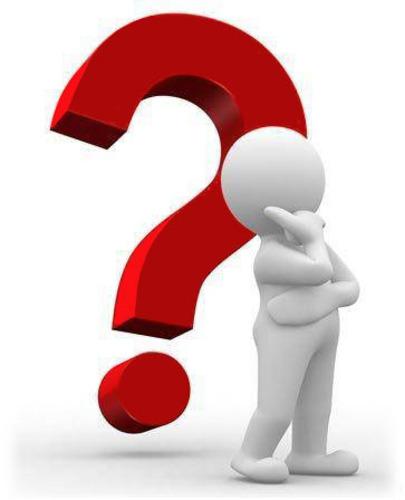 Якими способами можна змінити розміщення вставленого зображення відносно тексту?
У яких випадках доцільно нумерувати сторінки текстового документа?
Дякую за увагу!
За навчальною програмою 2017 року
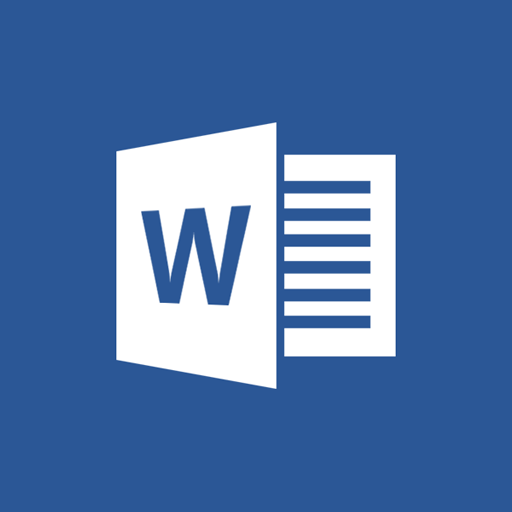 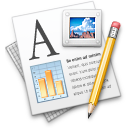 Урок 16